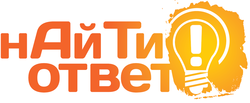 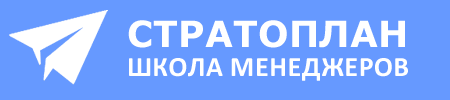 Как понять в кого вкладывать
Сфера применения
Формирование кадрового резерва
Питер.2015
Школа менеджеровСТРАТОПЛАН
Киев
Luxoft, Яндекс
@pankratov
Слава Панкратов
Санкт-Петербург
SUN, Intel
@HappyPM
Александр Орлов
www.stratoplan.ru
facebook.com/stratoplan.ru
twitter.com/stratoplan
BLOG.stratoplan.ru
Слава Панкратов
www.
stratoplan.ru
@
pankratov
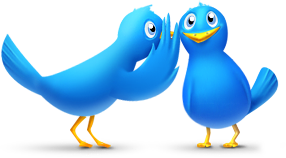 Как можно понять в кого компании выгодно вкладывать?
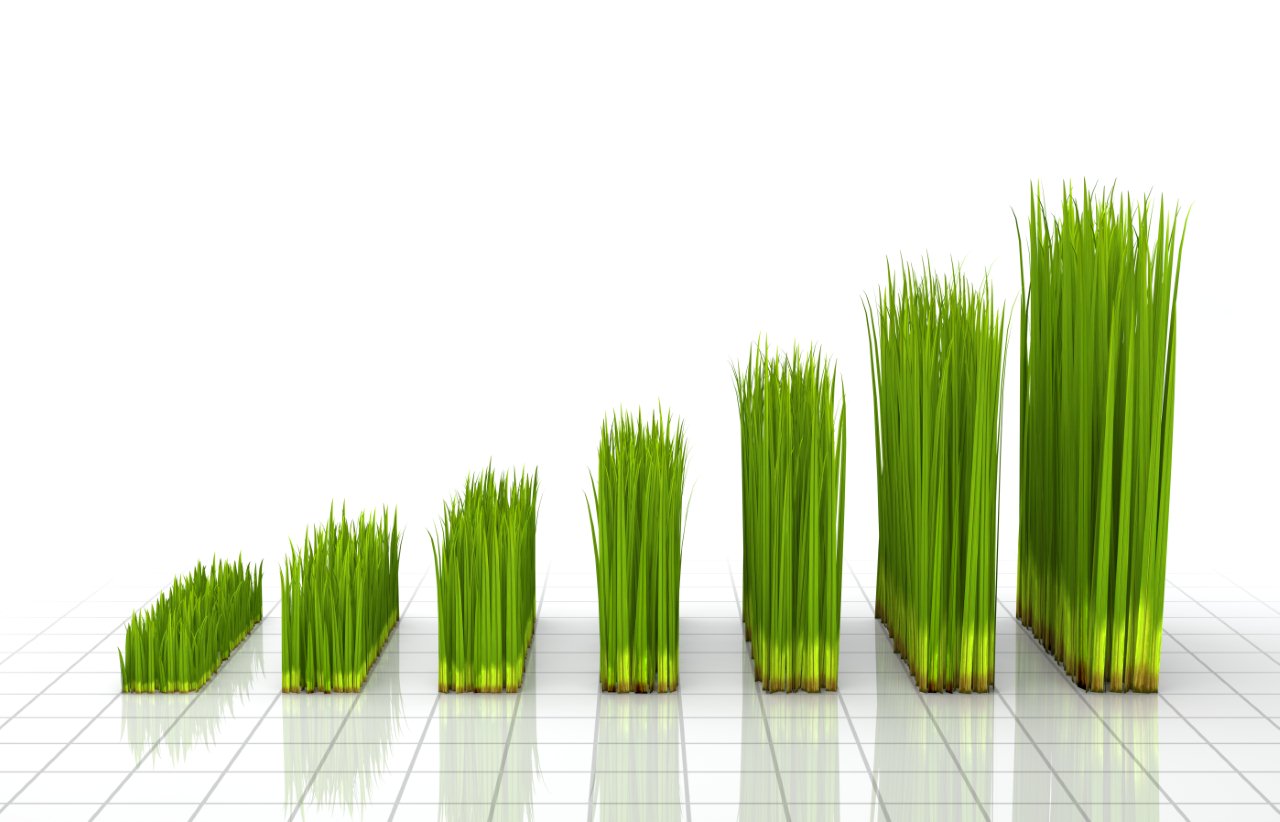 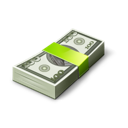 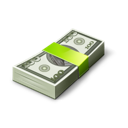 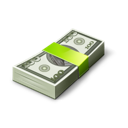 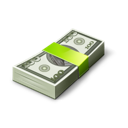 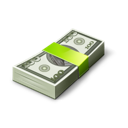 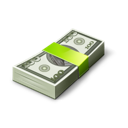 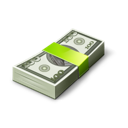 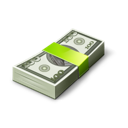 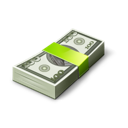 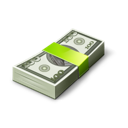 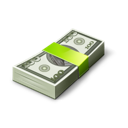 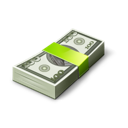 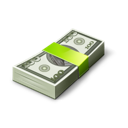 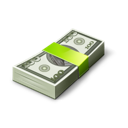 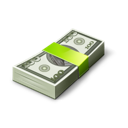 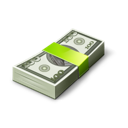 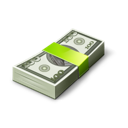 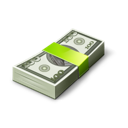 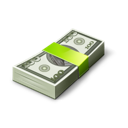 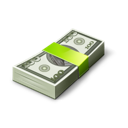 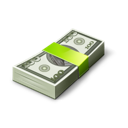 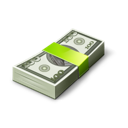 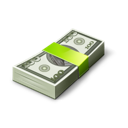 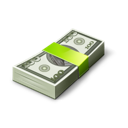 SMART
Устойчивость
Specific
Measurable 
Achievable 
Relevant 
Зачем? Зачем? Зачем?
Time-bound
Чего ты хочешь?
Почему для тебя это ценно?
Что ты сделаешь для этого завтра?
Как ты поймешь что ты этого достиг?
Проверка целей
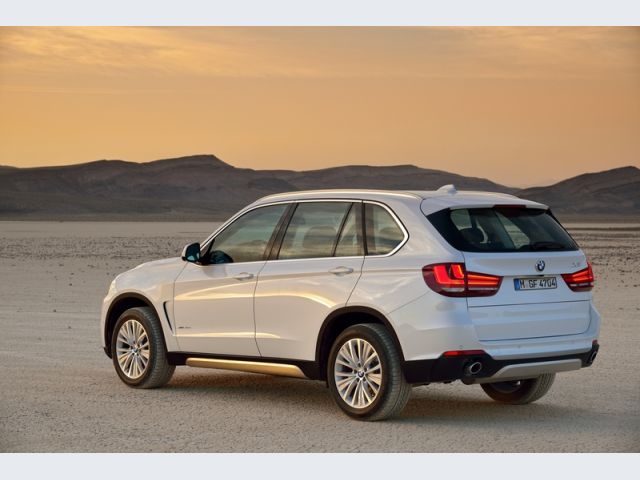 «Хочет учится» не равно «хочет/будет применять»


Как проверить «Хочет» или нет?
Последовательность
Отбор
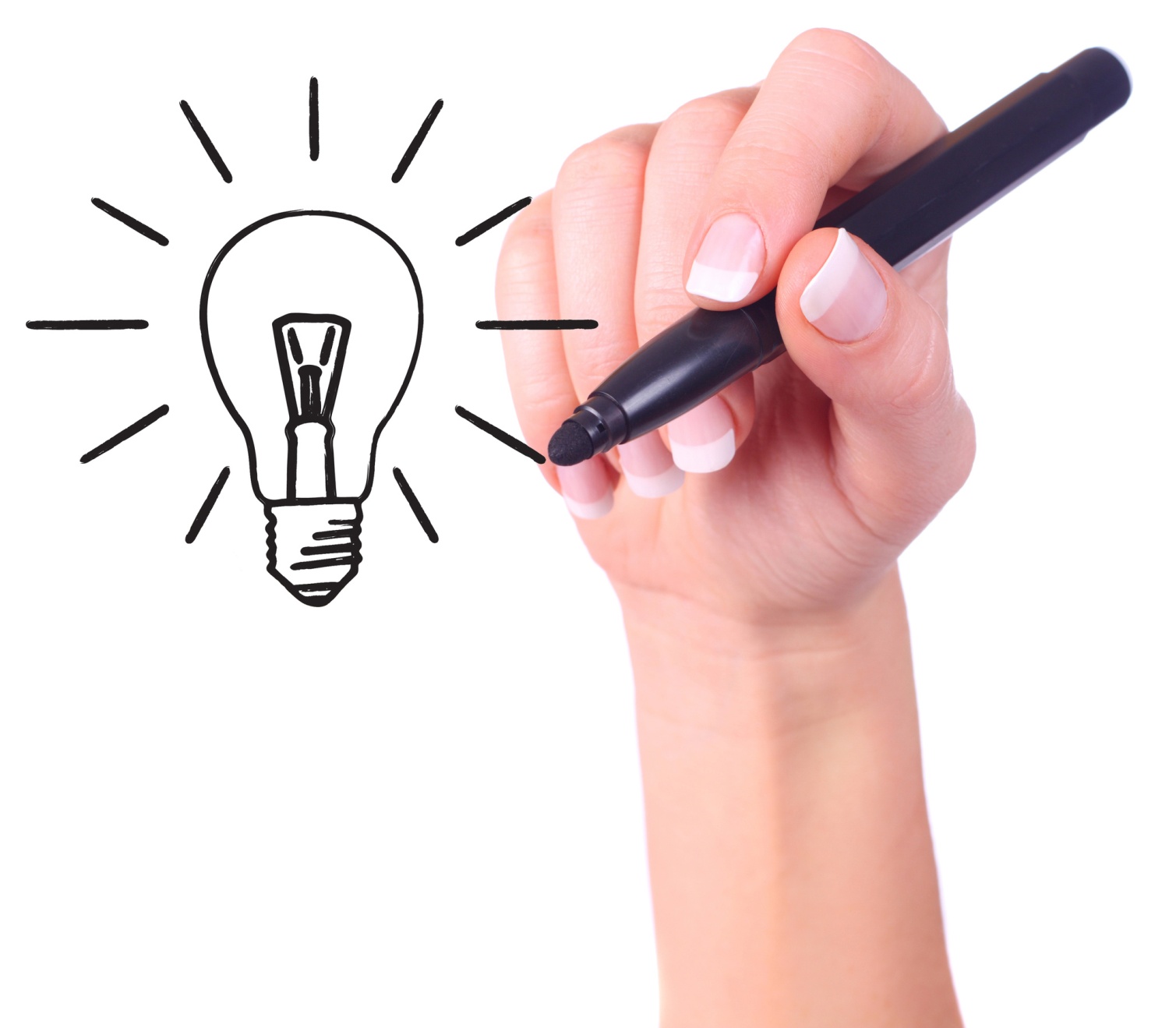 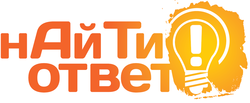 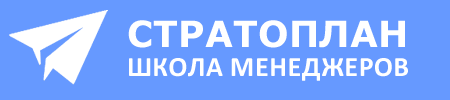 Спасибо!
facebook.com/Stratoplan.Ru
twitter.com/stratoplan
BLOG.stratoplan.ru
ASK@stratoplan.ru